РУБКА МЕТАЛЛА
1. Цель и назначение слесарной рубки
Рубкой называется операция по снятию с заготовки слоя материала, а также разрубание металла (листового, полосового, профильного) на части режущими инструментами (зубилом, крейцмейселем или канавочником при помощи молотка).
Рубкой выполняют следующие работы: 
удаление лишних слоев материала с поверхностей заготовок (обрубка литья, сварных швов, прорубание кромок под сварку и пр.); 
обрубку кромок и заусенцев на кованых и литых заготовках; 
разрубание на части листового материала; 
вырубку отверстий в листовом материале; 
прорубание смазочных канавок и др.
2. ИНСТРУМЕНТЫ, ПРИМЕНЯЕМЫЕ ПРИ РУБКЕ
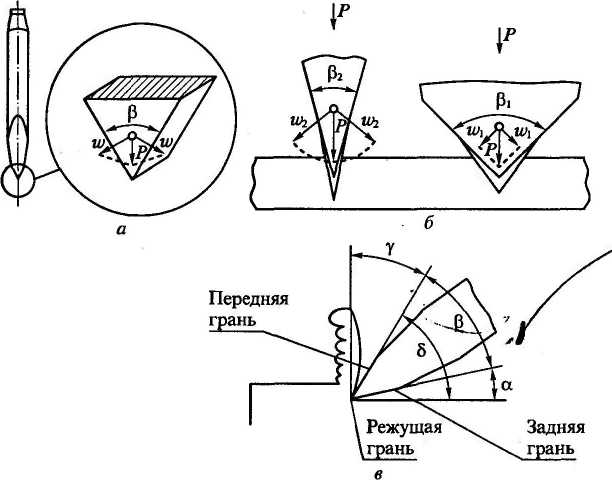 Слесарное зубило (рис. 1) состоит из трех частей: рабочей, средней, ударной. Как и при любой обработке резанием, режущая часть инструмента представляет собой клин (рис. 1 а).
Рис. 1. Зубило слесарное: а - общий вид зубила и его рабо­чей части; б - угол заострения и действие сил; в - элементы резания при рубке; Р - сила резания; w1,  w2 - составляющие силы резания; β, β1, β2 - углы заострения; γ - пе­редний угол; а - задний угол; δ -угол резания
Продолжение 2 вопроса
Крейцмейселъ (рис. 2) отличается от зубила более узкой режущей кромкой. Крейцмейсель применяют для вырубания канавок, прорубания шпоночных пазов и тому подобных работ.
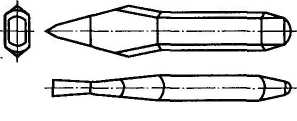 Рис. 2. Крейцмейсель
Канавочник (рис. 3.) применяется для вырубания смазочных канавок во вкладышах и втулках подшипников скольжения и профильных канавок специального назначения.
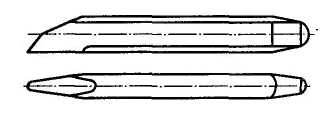 Рис. 3. Канавочник
Продолжение 2 вопроса
Слесарные молотки (рис. 4.) применяются при рубке в качестве ударного инструмента для создания силы резания и бывают двух видов - с круглым (рис. 4, а) и квадратным (рис. 4, б) бойком.
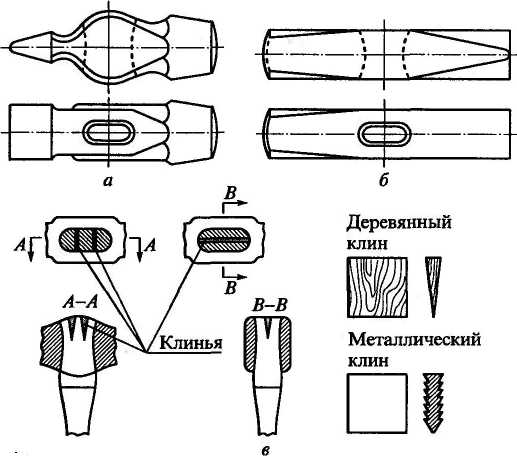 Рис. 4. Молотки слесарные: а - с круглым бойком; б - с квадратным бойком; в - способы крепления ручки
3.ЗАТОЧКА РЕЖУЩЕГО ИНСТРУМЕНТА
Заточка режущего инструмента осуществляется на заточных станках
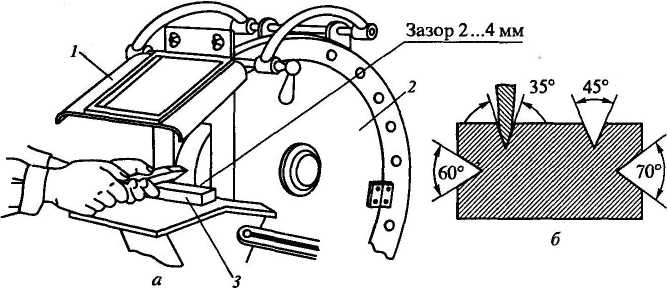 Рис. 5. Заточной станок:
а - заточной узел станка; б - шаблон для контроля углов заточки; 1- защитный экран; 2 - кожух; 3 - подручник
4. ОСНОВНЫЕ ПРАВИЛА И СПОСОБЫ ВЫПОЛНЕНИЯ РАБОТ ПРИ РУБКЕ
1. При рубке листового и полосового металла толщиной до 3 мм по уровню губок  тисков следует соблюдать следующие правила:
часть заготовки, уходящая в стружку, должна располагаться выше уровня губок тисков;
риска на заготовке должна находиться точно на уровне губок тисков, перекос заготовки не допустим;
заготовка не должна выступать за правый торец губок тисков;
рубку по уровню тисков выполнять серединой режущей кромки инструмента, располагая его под углом 45 ° к заготовке (рис. 6 б).Угол наклона зубила в зависимости от угла заострения рабочей части составляет от 30 до 35 ° (рис. 6 а).
Продолжение 4 вопроса
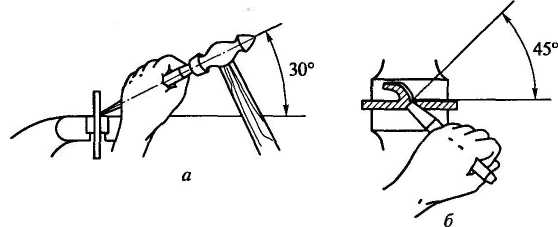 Рис. 6. Рубка по уровню тисков: а и б - угол наклона зубила соответственно в вертикальной и горизонтальной плоскости
Продолжение 4 вопроса
2. При рубке полосового (листового) материала на плите (наковальне) следует выполнять следующие требования:
режущую кромку зубила затачивать не прямолинейно а с некоторой кривизной (рис. 7.);
разрубание листового материала по прямой линии производить, начиная от дальней кромки листа к передней, при этом зубило должно располагаться точно по разметочной риске. При рубке передвигать лист таким образом, чтобы место удара находилось приблизительно посредине плиты;
при вырубании из листового материала заготовки криволинейного профиля (рис. 8.) оставлять припуск 1,0... 1,5 мм для последующей ее обработки, например, опиливанием;
Продолжение 4 вопроса
разрубание полосы выполнять по разметке с обеих сторон примерно на половину толщины полосы, после чего переломить ее в тисках или на ребре плиты (наковальни); 
силу удара регулировать в зависимости от толщины разрубаемого материала.
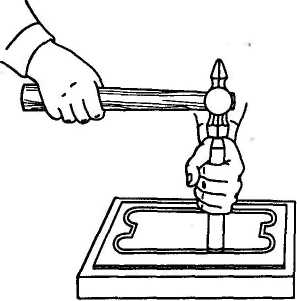 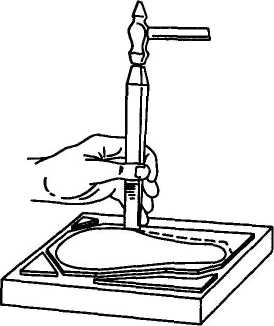 Рис.8. Вырубание заготовки из               листового материала
Рис. 7. Рубка листового материала
Продолжение 4 вопроса
3. При срубании слоя металла на широкой поверхности детали сначала при помощи крейцмейселя прорубить канавки глубиной 1,5...2,0 мм по всей поверхности детали (рис. 9 а), затем зубилом срубить оставшиеся выступы (рис. 9 б).
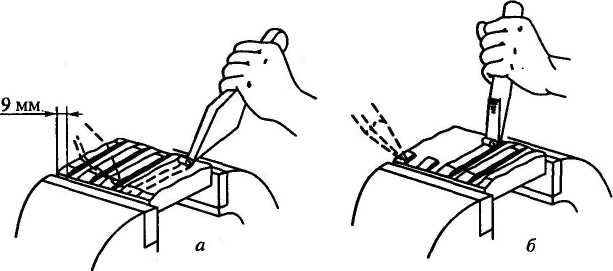 Рис. 9. Срубание материала с широкой поверхности: 
а - прорубание канавок; б - срубание выступов
Продолжение 4 вопроса
4. Прорубание криволинейных канавок на заготовке выполнять канавочником за один или несколько проходов в зависимости от обрабатываемого материала и требований к качеству обработки. Объем срезаемого материала регулировать наклоном канавочника и силой удара по инструменту.
5. При заточке инструмента необходимо выполнять следующие требования:
устанавливать подручник заточного станка таким образом, чтобы зазор между подручником и заточным кругом не превышал 3 мм;
прижимать инструмент режущей частью к периферии заточного круга, опираясь при этом на подручник;
периодически охлаждать инструмент водой, опуская его в специальную емкость.
Продолжение 4 вопроса
проверять угол заточки инструмента по шаблону;
следить за симметричностью лезвия инструмента относительно его оси.
6. При рубке и заточке режущего инструмента необходимо соблюдать следующие меры безопасности:
устанавливать на верстак защитный экран;
прочно закреплять заготовку в тисках;
не пользоваться молотком, зубилом, канавочником, крецмейселем с расплющенным бойком;
не пользоваться молотком, слабонасаженным на рукоятку;
выполнять рубку только острозаточенным инструментом;
пользоваться индивидуальными защитными очками или защитным экраном, установленным на станке, во избежание травм глаз.
5. РУЧНЫЕ МЕХАНИЗИРОВАННЫЕ ИНСТРУМЕНТЫ
По характеру главного движения различают механизированные инструменты с возвратно-поступательным и вращательным движением.
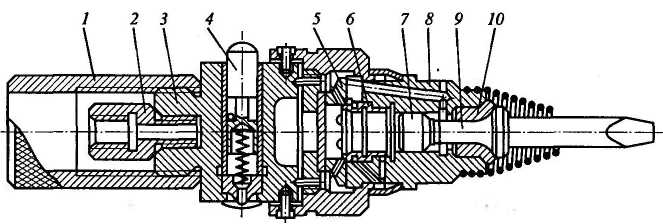 Рис. 10. Ручной пневматический молоток:
1 - рукоятка; 2 - штуцер; 3 - пусковое устройство; 4 - клапан; 5 - воздухораспредели­тельное устройство; б - втулка; 7 - ударник; 8 - ствол; 9 - хвостовик зубила; 10 - концевая втулка
Продолжение 5 вопроса
Пневматические шлифовальные машины используются для зачистки сварных швов и подготовки поверхностей под дальнейшую обработку.
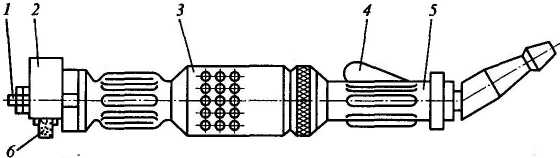 Рис. 11. Пневматическая шлифовальная машина:
1- шпиндель; 2 - кожух; 3 - корпус; 4 - курок; 5 - рукоятка; б - шлифовальный круг
6. ТИПИЧНЫЕ ДЕФЕКТЫ ПРИ РУБКЕ,  ПРИЧИНЫ ИХ ПОЯВЛЕНИЯ И СПОСОБЫ ПРЕДУПРЕЖДЕНИЯ
Продолжение 6 вопроса
Продолжение 6 вопроса
Продолжение 6 вопроса
Спасибо за внимание!